CCS Outreach Presentation:Financial/ResidentialServices ModuleLast update: 09.2016
by 
LA County CCS
Department of Public Health
Disclaimers (1)
Disclaimers
The following is intended to be a general guideline for providers, managed care plans, and/or their staffs to help identify and appropriately refer patients with suspected or confirmed CCS conditions to the CCS office.

Expeditious CCS financial/residential eligibility determination depends on the client’s timely submission of required documentation.

Same principles apply for ongoing eligibility and benefits for an already established CCS case upon annual review.
1
[Speaker Notes: Presenter to read slide???]
Disclaimers
DHCS System of Care issues communications, such as numbered letters to guide Counties with interpreting financial/residential eligibility, and evaluating new Medi-Cal benefits.

Financial/residential situations not well defined in the Regulations are reviewed case by case by the LA County CCS Patient Financial Services Manager or designee(s) and are sometimes referred to the Medical Director or designee(s).

Disagreement is resolved through administrative avenues with formal due process with the CCS client/family.
2
[Speaker Notes: Presenter to read slide??]
FINANCIAL ELIGIBILITY UNIT
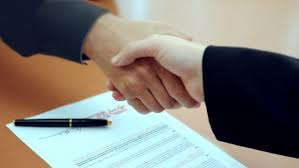 3
[Speaker Notes: The Financial Eligibility Unit]
Financial Eligibility
The Financial Eligibility Unit assists clients or their families with eligibility issues related to:
	Financial Eligibility Screening
and
	Residential Eligibility Screening
4
[Speaker Notes: LA County’s Financial Eligibility unit assists clients with eligibility issues related to the financial and residential screening process.]
Financial Eligibility Requirement
When applying for assistance from CCS for treatment services, documentation of meeting financial eligibility is required of:

Adult client or  Emancipated minor
Parent or Legal guardian, if client is a minor
5
[Speaker Notes: Clients and/or families must provide documentation of meeting the financial eligibility requirement when applying for treatment services.]
Financial Eligibility Requirement
Depending on family size and income, most clients are required to complete the Medi-Cal application process before being eligible for CCS services

Failure to complete the Medi-Cal application process will result in denial of CCS eligibility and 
   program benefits
6
[Speaker Notes: Depending on family size and income, most clients are required to complete the Medi-Cal application process before being eligible for CCS services.  If a client is eligible for Medi-Cal but they do not complete the application process, their CCS case will be denied.]
Financial Eligibility
Financial Eligibility Screening is waived   
    for: 
Clients with Full- Scope Medi-Cal with no SOC/Spend Down or Restrictions
Medical Therapy Program 
OT/PT Therapy services only
Diagnostic services
7
[Speaker Notes: The financial eligibility screening process is waived for clients who have FSMC with no SOC or restrictions.  Similarly the process is waived for clients who are being seen in the medical therapy program for occupational or physical therapy services only and for diagnostic services.]
Straight CCS Coverage
Even if a client is not eligible for Medi-Cal they may be eligible for CCS services only.  They must complete the following:
CCS application 
Patient Service Agreement (PSA)
Financial/Residential Screening Process

 All clients are assessed a $20 Assessment Fee and an Enrollment fee may apply based on family size and household income.
8
[Speaker Notes: Clients not eligible for Medi-Cal may be eligible for CCS once they complete the CCS application, Patient Service Agreement and complete the financial/residential screening process.  All clients are assessed a $20 fee and may be responsible for an additional Enrollment Fee based on their family size and income.  The enrollment fee may be waived or reduced by the CCS Program Director if the client can demonstrate a financial hardship.]
Financial Screening
Financial screening is limited to persons in families with an adjusted gross income of forty thousand dollars ($40,000) or less in the most recent tax year, as calculated for California state income tax purposes.
9
[Speaker Notes: Presenter to read slide]
Financial Screening
The CCS Program Medical Consultant may determine financial eligibility for clients in families with incomes higher than $40,000 if the estimated out-of-pocket expenses for the care of the CCS eligible condition in one year is expected to exceed 20 percent of the family’s adjusted gross income (AGI)
10
[Speaker Notes: The treatment plan expenses is reviewed by CCS program medical consultants to determine whether the estimated out-of-pocket expenses for the care of the CCS eligible condition is expected to exceed 20 percent of the family’s adjusted gross income.]
Changes in Family Income
The County CCS program must be notified of any changes in family income 
Temporary layoff or unemployment
Permanent reduction in earnings
Change in family size 

The program may need to perform a new financial eligibility determination
11
[Speaker Notes: We must be notified of any changes in the family’s income due to temporary layoff or unemployment, permanent reduction in earnings or change in family size.  We may need to re-determine financial eligibility.]
Coverage under HMO
Applicants with HMO coverage may be eligible for CCS program benefits but are required to:
Complete the financial screening process
Submit written documentation of a service which delineates the exclusion of a specific non-covered benefit by the HMO 

CCS shall only authorize those services that are verified in writing by the HMO as a non-covered service
12
[Speaker Notes: Applicants with private HMO coverage are not eligible for CCS services unless they require a service which is not covered by the HMO.  CCS reimburses only those services that are verified in writing by the HMO as a non-covered service.  In addition, the HMO must provide CCS with a written statement that delineates the exclusion of the specific non-covered benefit.]
RESIDENTIAL  ELIGIBILITY
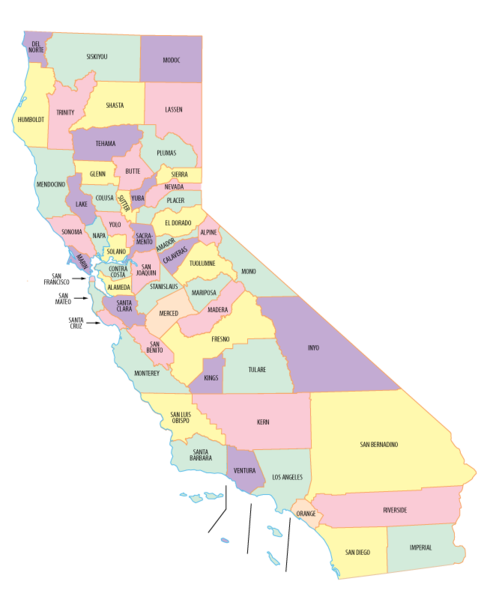 13
[Speaker Notes: Residential Eligibility]
Residential Eligibility
Requirements

Documentation of residence in the county of application is required of parent, legal guardian or emancipated minor applying for:
Diagnostic 
Treatment
Therapy services

Residential Screening can be Waived for:
Full- Scope Medi-Cal clients with no SOC/Spend Down or Restrictions
14
[Speaker Notes: Documentation of residence in the county of application is required of the parent, legal guardian or emancipated minor applying for diagnostic, treatment, or therapy services.  Residential screening can be waived for FSMC clients with no SOC or restrictions.]
Residential Eligibility
The criteria for meeting residence in the county requires that the parent, legal guardian, or emancipated minor demonstrate the intent to establish residency in the county in which they apply by producing at least two forms of documentation. 

Items provided must contain identical addresses of residence on each form
P.O. boxes will not be accepted
15
[Speaker Notes: The criteria for meeting residential eligibility in the county requires that the parent, legal guardian, or emancipated minor demonstrate that they reside or intend to establish residency in the county of application by producing at least two forms of documentation.  The items provided must contain the identical address of residence on each form.]
Proof of Residency
Examples

A recent rent or mortgage receipt 
Utility bill in the name of the parent, legal guardian, or emancipated minor. 

A current California motor vehicle driver’s license
California Identification Card
A motor vehicle registration issued by the California Department of Motor Vehicles issued in the name of the parents, legal guardians, or emancipated minor.
 
A copy of the parent, legal guardian or emancipated minor’s most recent California State Resident Income Tax Form, etc.
16
[Speaker Notes: Items that can be considered as proof of residence can be a rent or mortgage receipt; utility bill in the name of the parent, legal guardian, or emancipated minor; a current CA driver’s license or CA identification card; a motor vehicle registration issued by the CA Dept. of Motor Vehicles issued in the name of the parent, legal guardian or emancipated minor; or the most recent CA State Resident Income Tax Form, etc.]
Eligibility Challenges
Please contact our office for any issues related to the following:

CCS Financial/Residential Eligibility
Medi-Cal Verification

1-800-288-4854
Option #4
17
[Speaker Notes: Please contact the Financial Eligibility Unit  at 800 288-4854, option #4 with any issues related to financial/residential eligibility, Medi-Cal verification or insurance coverage and exclusions.]
End of Module Thank You
18
[Speaker Notes: This is the end of this training module
Thank you for watching

Thank you, I got the information from the last page and added to resource list.]